[QUARTER]
[Course Number]
[Course Title]
Interested in ___________?
[Provide short description about course here]
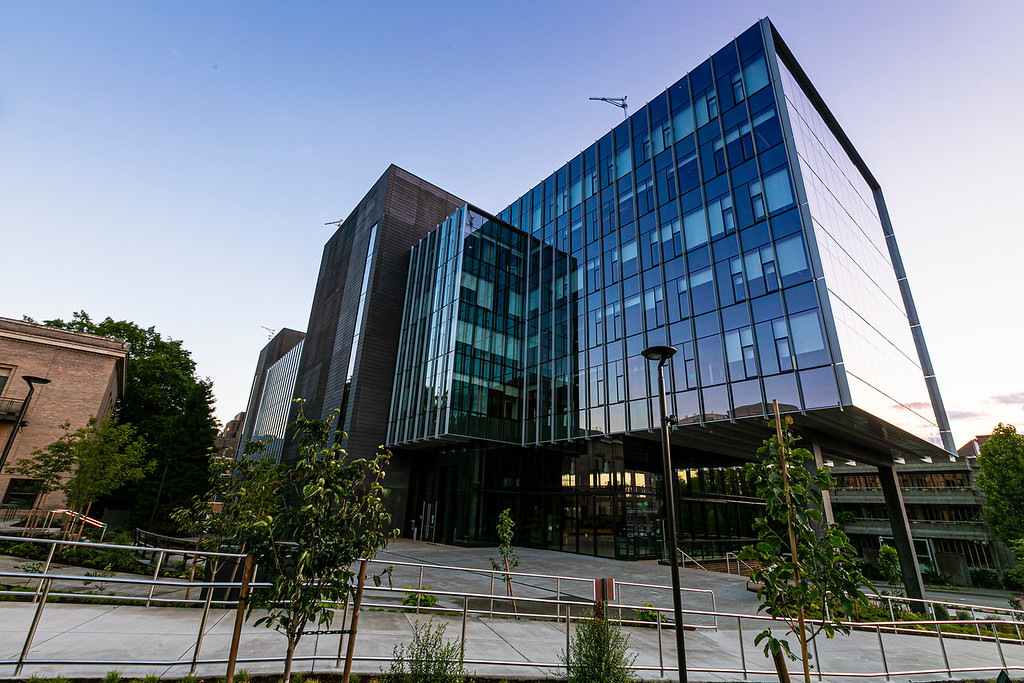 Dates: _____________________
Lecture: [MTWThF, 8:30am - 9:50am
Instructor:  ___________________
Credits: ________